SPORTS DAY 2020
We are all so excited about sports day coming up and we have prepared this little pack to help you make the most of the day.  There are a few things we would like you to do this year to get yourself prepared for the big day.
Firstly it might be an idea to create a poster to advertise your Sports Day to the rest of your Family. Remember to include the date/time/location. 
Your poster should be A4 size.  Invite everyone to attend.
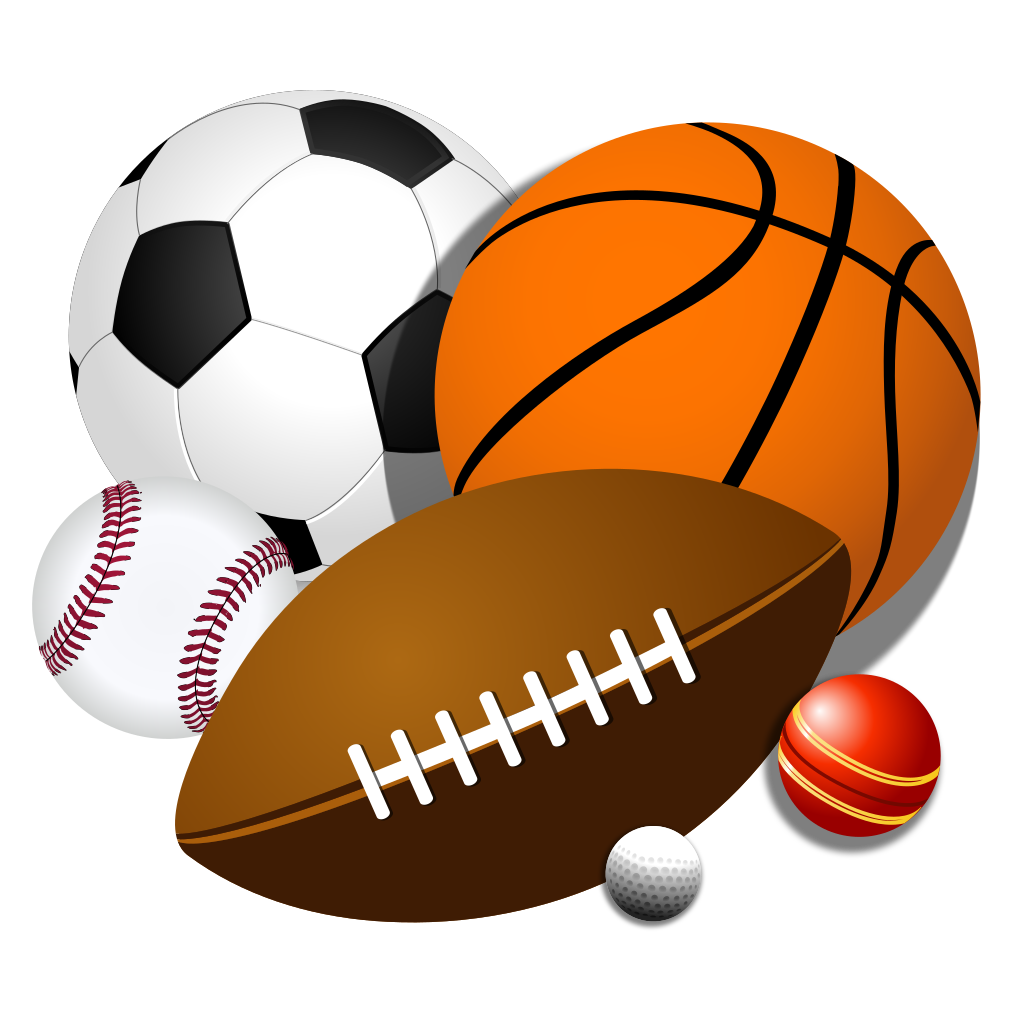 SPORTS DAY 2020
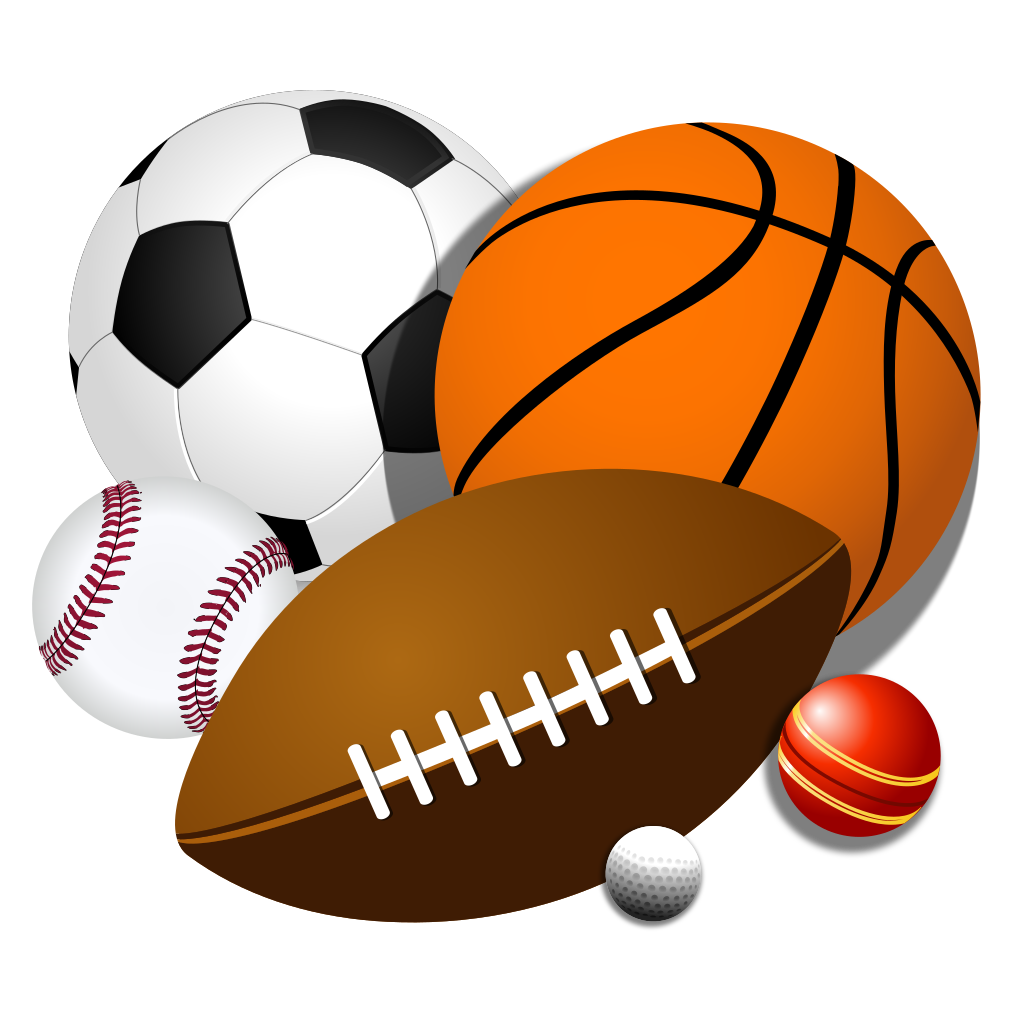 Decide around 4 or 5 sporting activities you want to include in your event. You might want to consider what the weather forecast looks like for your event!
Here are a few ideas to choose from:
CLICK HERE
Outdoor Ideas:
Bowl Ball
Climb the ladder
Clothes Relay
Fast Folder
Flip your lid
If the shoe fits
Milk jug relay
Penguin Race
Spoon Relay
Tennis shoe tower
Indoor Ideas:
Backboard Bank it
Fast Folder
Flip your lid
Keep it up
Look for the good
Paper plane cornhole
Soccer Skee ball
Towel flip challenge
Wash your hands relay
Water bottle trap
Wind bowling
For some more ideas
OR
Feel free to make up your own events from more traditional sports day ideas if you can use your street or have a back garden!!! Skipping, Egg n spoon, sack etc
SPORTS DAY 2020
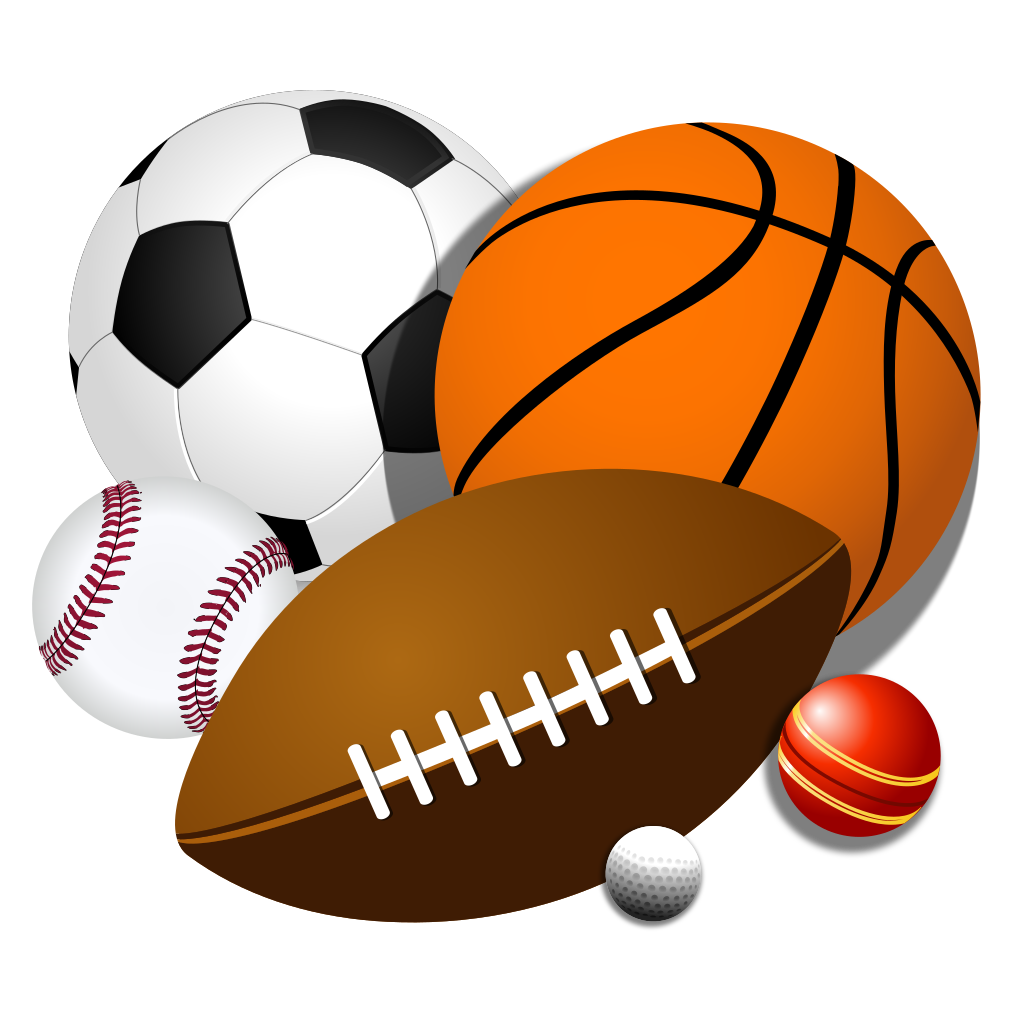 Write down your chosen activities and make a list of any equipment you need. 
Start to gather equipment. (With the permission of an adult.) 
Dig out your correct house coloured T-shirt. 
Create medals or certificates to reward the winners of each of your events.
Set up your events and arrange any equipment that you need.
Lay out medals/certificates ready to present to winners.
Prepare snacks/water. 
Wish all participants good luck and remind them about the importance of being a good sport!
LET THE GAMES BEGIN! ENJOY!
Dont forget to post videos/pictures to your class teacher.